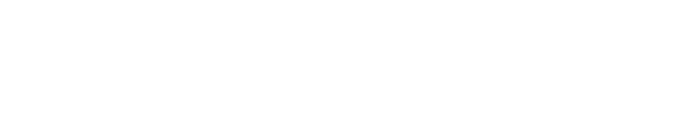 Can you spot the hidden message in these famous logos?
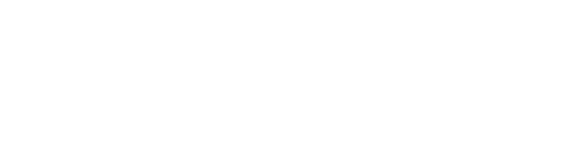 Digital Media Art: Mr. Uhl
Adapted From: Mrs. Baxter, Conroe HS 2012
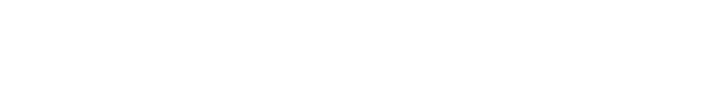 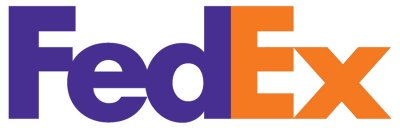 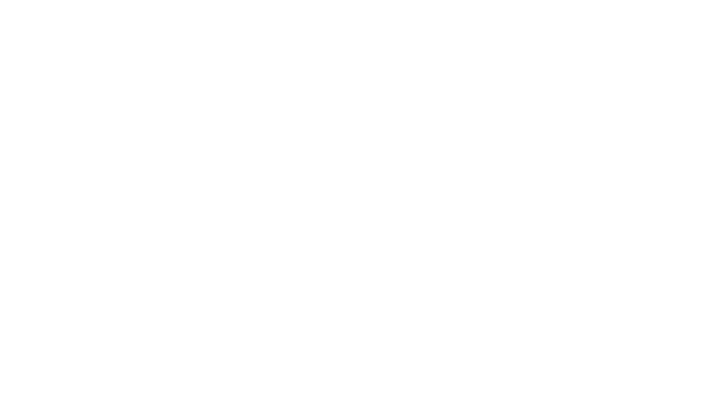 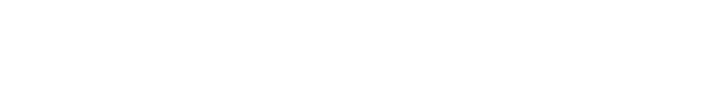 Do you see the arrow between the second "E" and "x"??
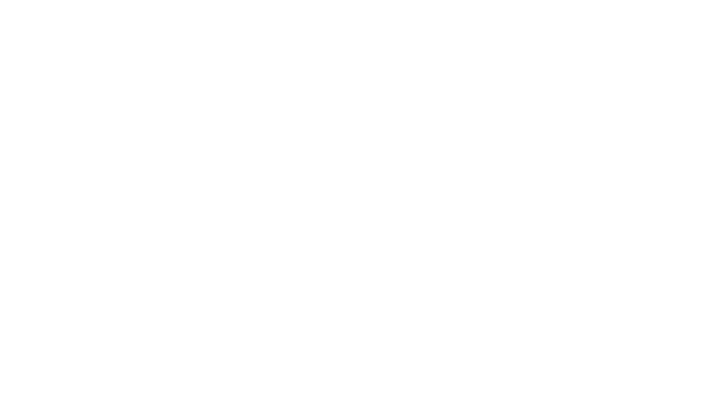 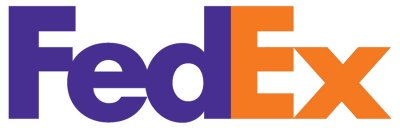 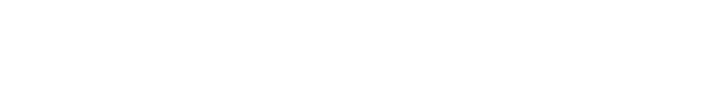 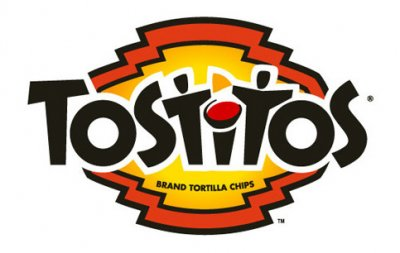 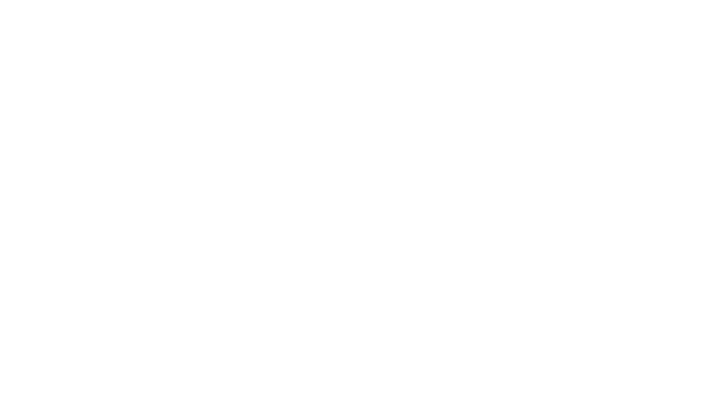 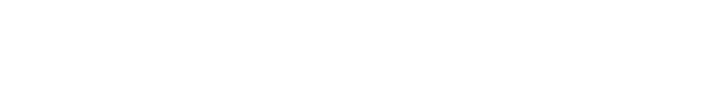 The 2nd and 3rd "t's" are two people sharing a tortilla over a bowl of salsa.
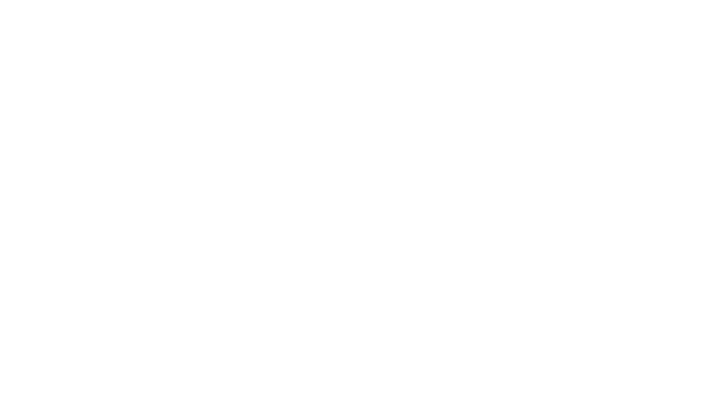 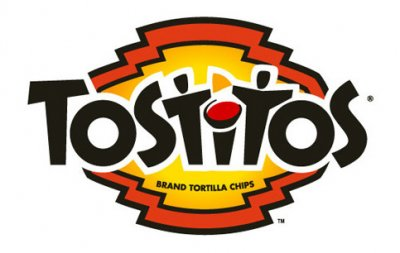 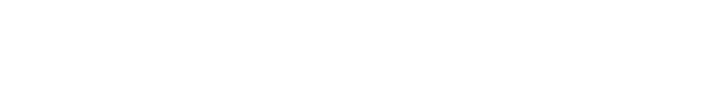 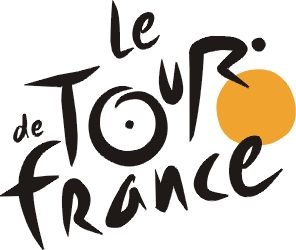 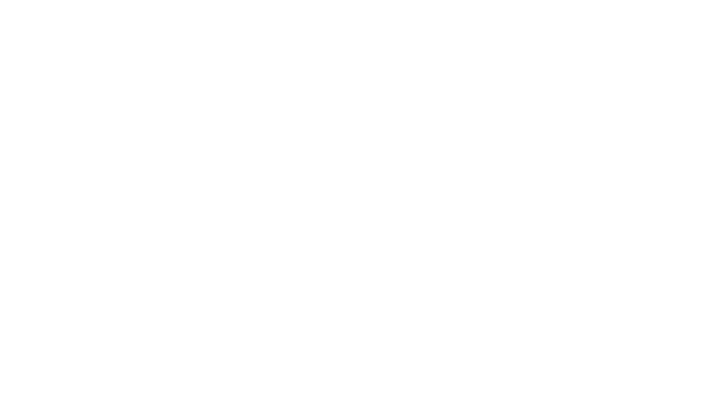 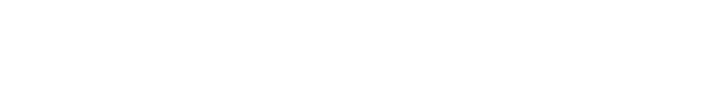 Probably the world's most famous bike race. The "R"? in "Tour"? is a cyclist yellow circle front wheel of bicycle.
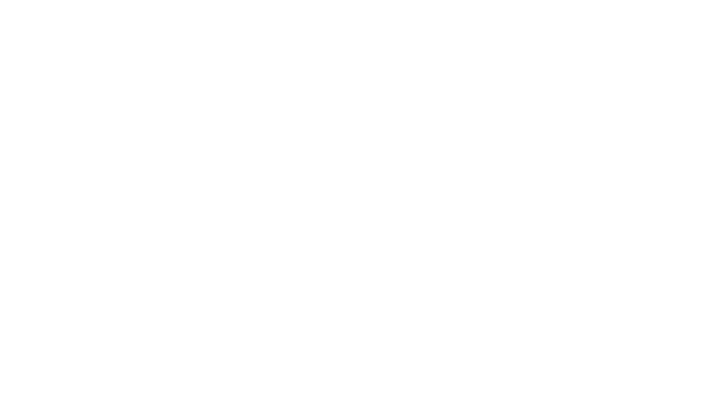 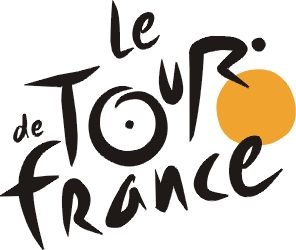 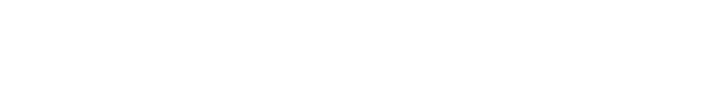 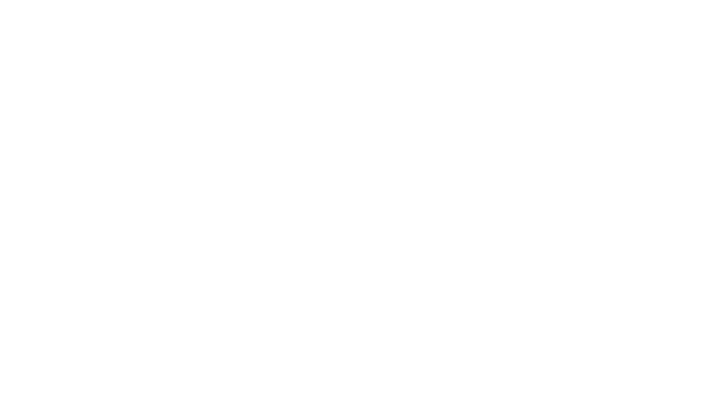 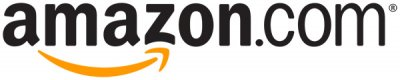 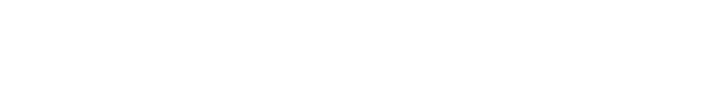 Arrow probably means Amazon has everything from A to Z?
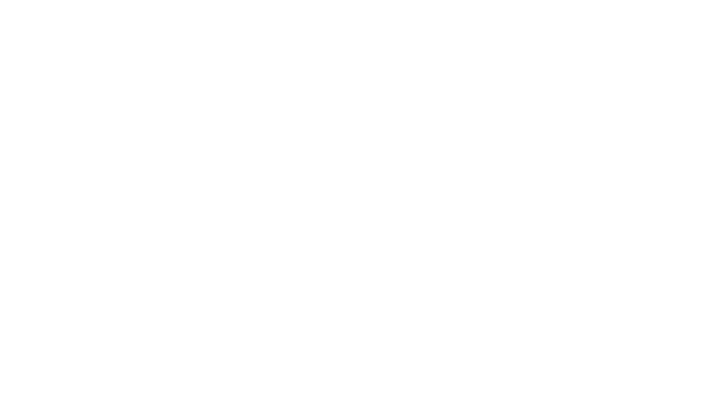 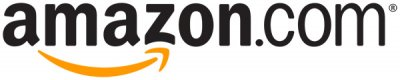 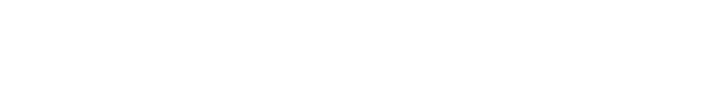 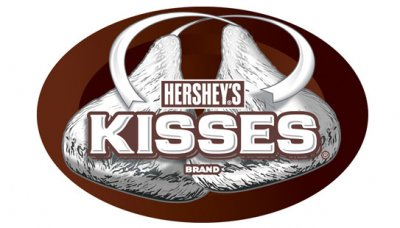 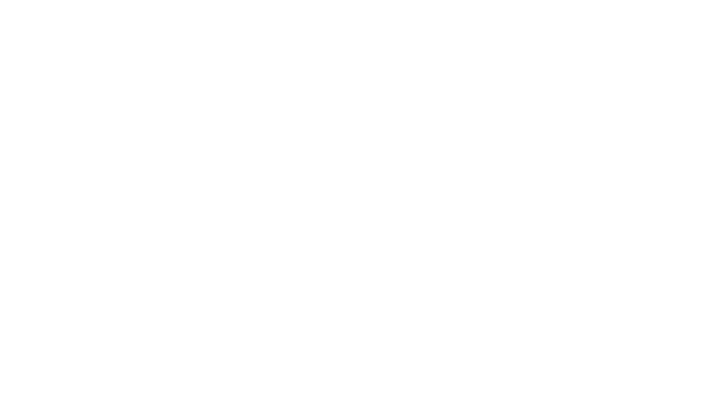 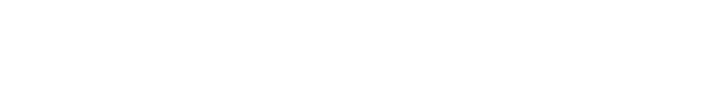 There is a sideways chocolate kiss between "K" and "I."
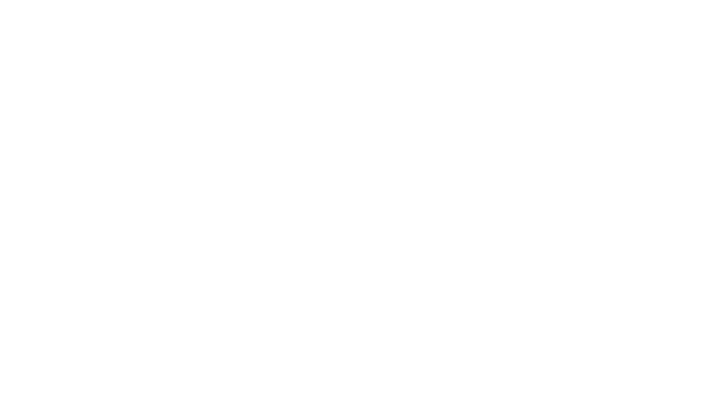 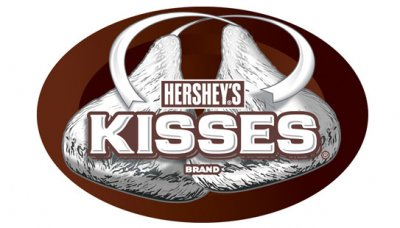 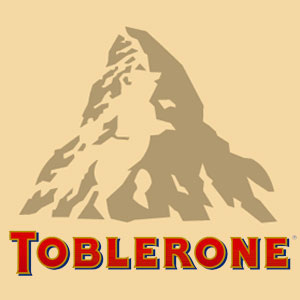 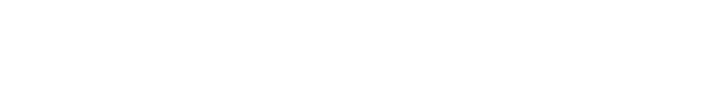 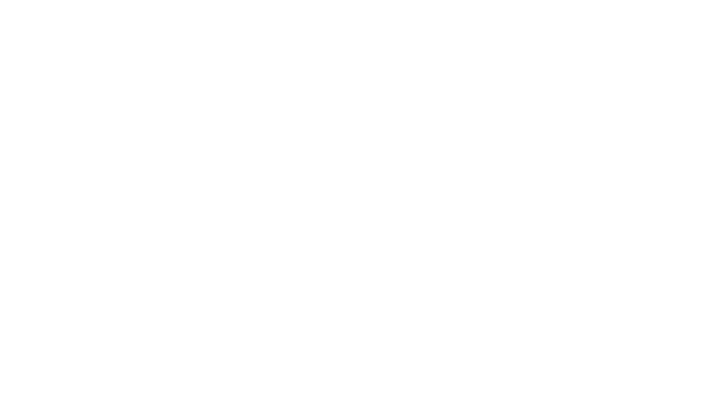 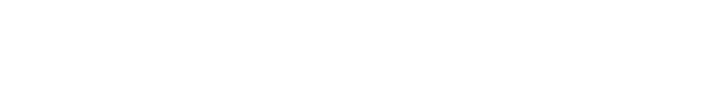 There is a bear if you look closely at image of Matterhorn . Toblerone chocolate bars originated in Berne, Switzerland whose symbol is the bear.
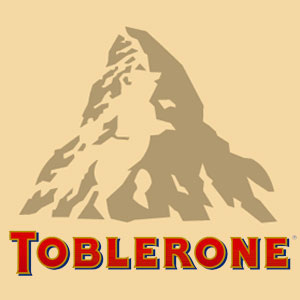 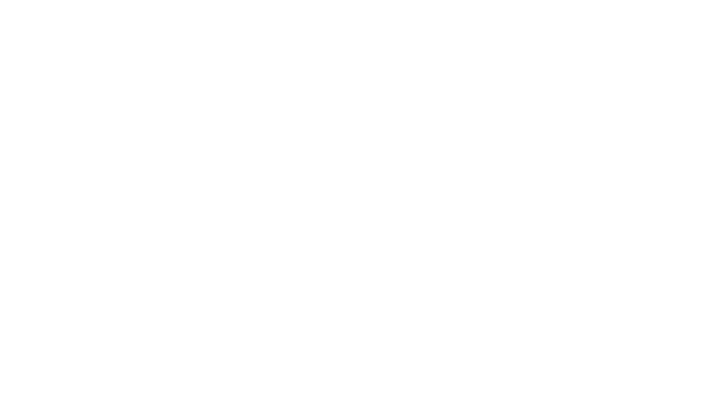 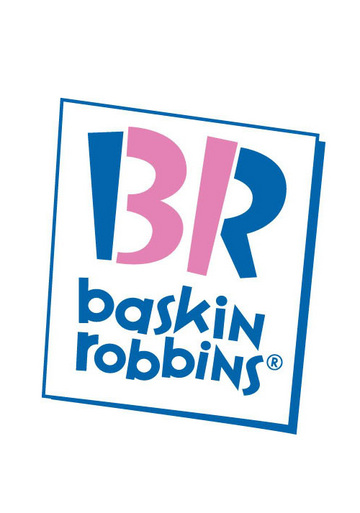 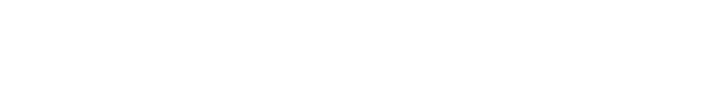 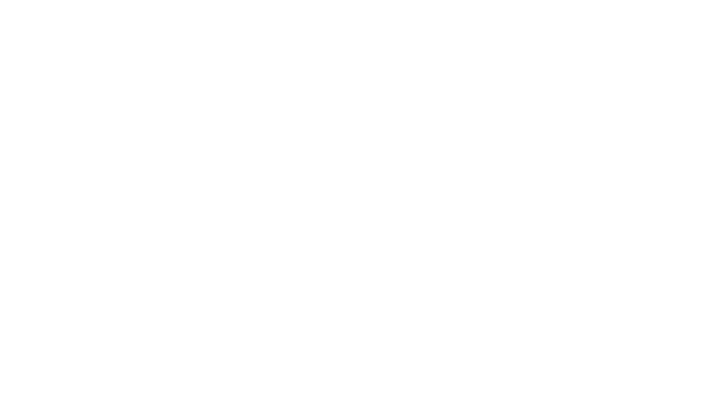 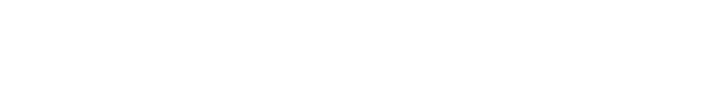 See "31" embedded in the "B R?" Thirty one-wonderful flavors!
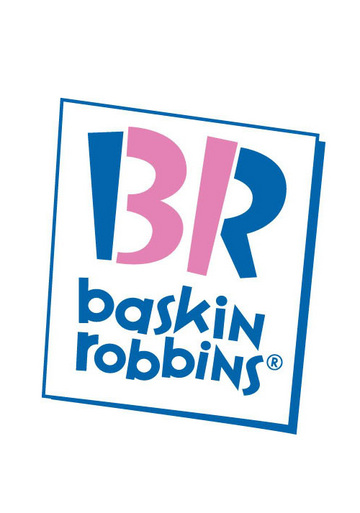 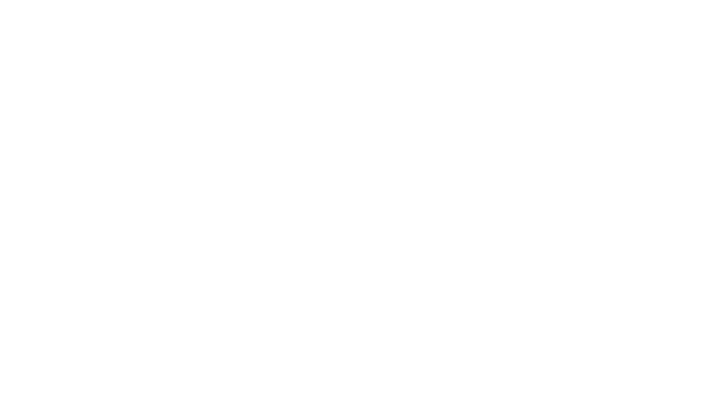 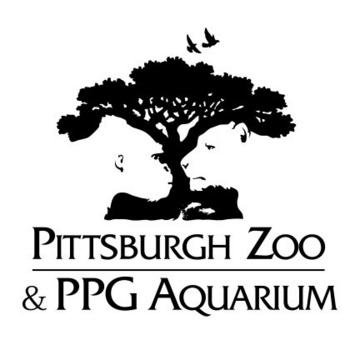 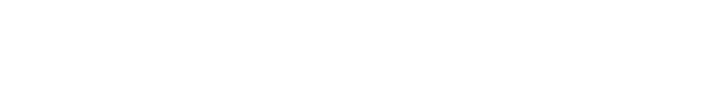 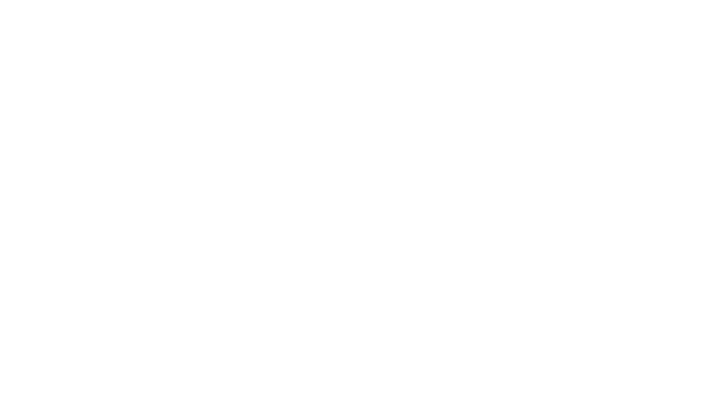 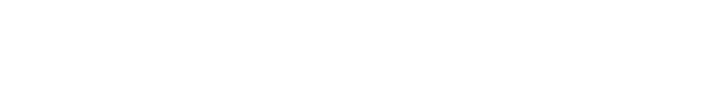 See the gorilla and lioness?
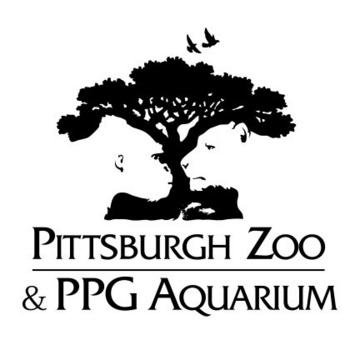 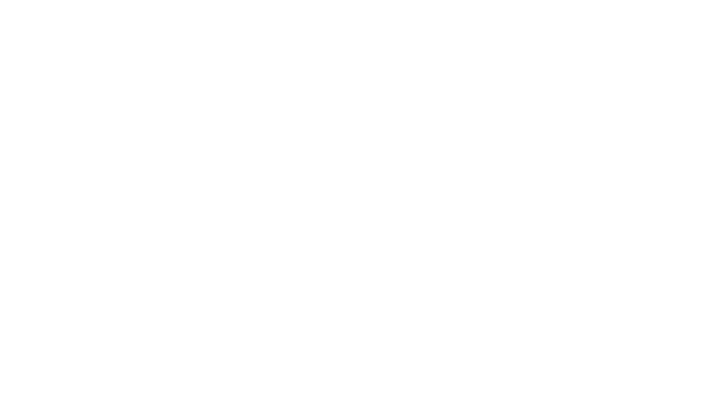 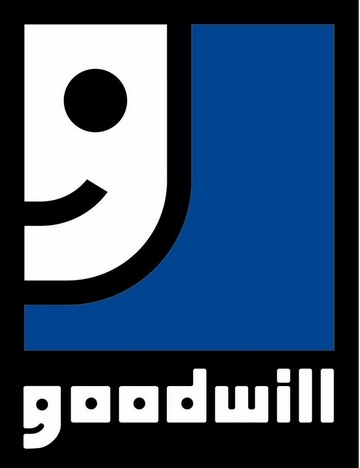 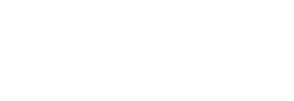 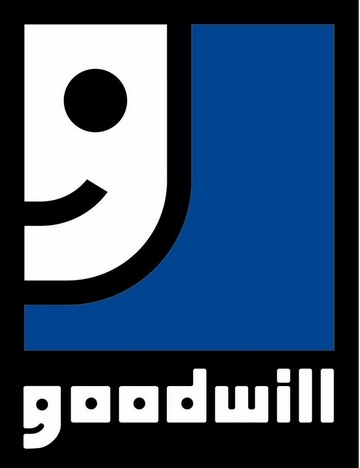 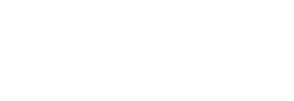 Smiley face is also a "g" like in "goodwill."
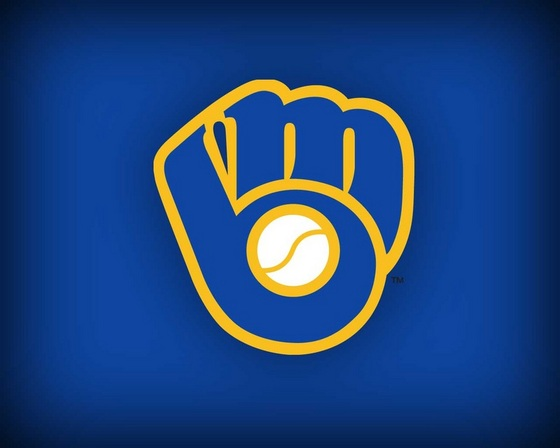 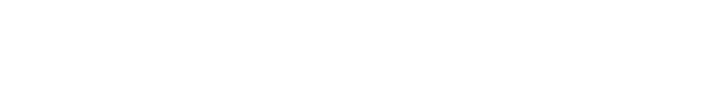 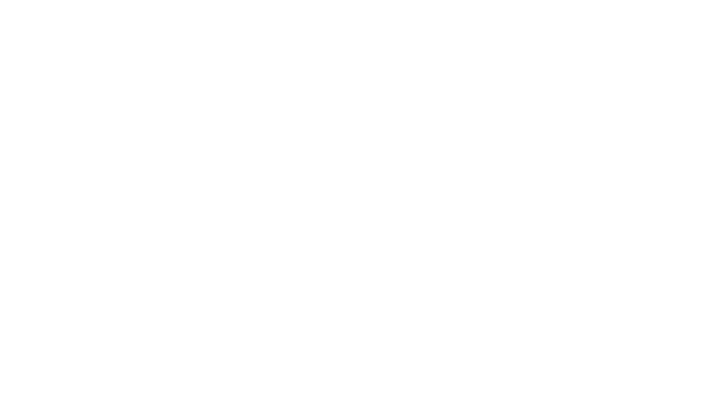 Used to be the emblem for the Milwaukee Brewers. Baseball glove forms an "M" and a "B." Logo was designed by a college art student.
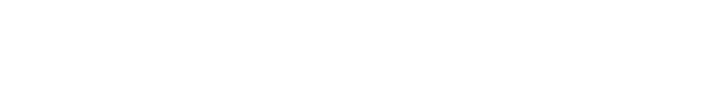 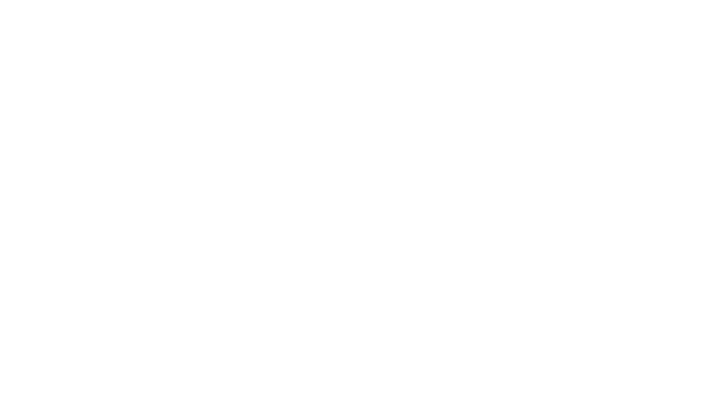 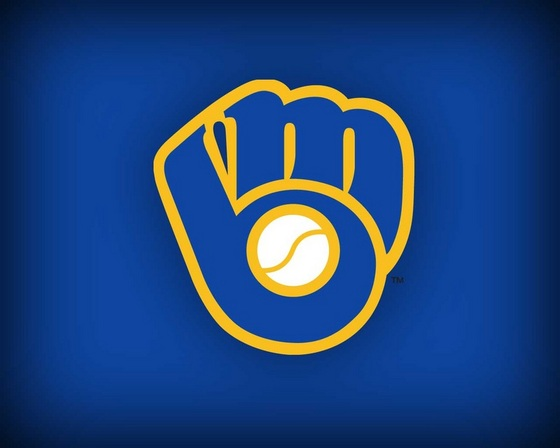